Módulo 3 – Circuitos Combinatórios
Comparadores
www.ticmania.net
www.ticmania.net
Comparadores
Comparadores - circuitos que detetam se dois números de n bits são iguais e, sendo diferentes, qual é o maior.
www.ticmania.net
www.ticmania.net
Comparadores  XOR
A porta XOR (ou exclusivo) pode ser considerada como um comparador elementar de 1 bit. Na realidade, na sua saída teremos o valor lógico 0 se as duas entradas forem iguais e o valor lógico 1 se as entradas forem diferentes.
www.ticmania.net
www.ticmania.net
Comparadores XNOR
A porta XNOR (ou coincidência) pode ser considerada como um comparador elementar de 1 bit. Na realidade, na sua saída teremos o valor lógico 1 se as duas entradas forem iguais e o valor lógico 0 se as entradas forem diferentes.
www.ticmania.net
www.ticmania.net
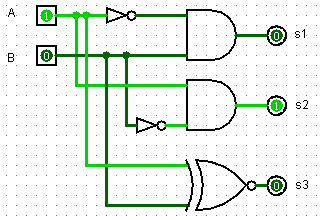 Comparadores nºs 1 Bit
A figura representa um exemplo para dois números de 1 bit.
www.ticmania.net
www.ticmania.net
Comparadores nºs  2 Bits
1 de 3
A figura representa um exemplo para dois números de 2 bits. O LSD e o MSD assumem importância na medida em que, a posição dos bits é importante para a comparação.
www.ticmania.net
www.ticmania.net
A figura representa um exemplo para dois números de 2 bits.
2 de 3
Comparadores nºs  2 Bits
www.ticmania.net
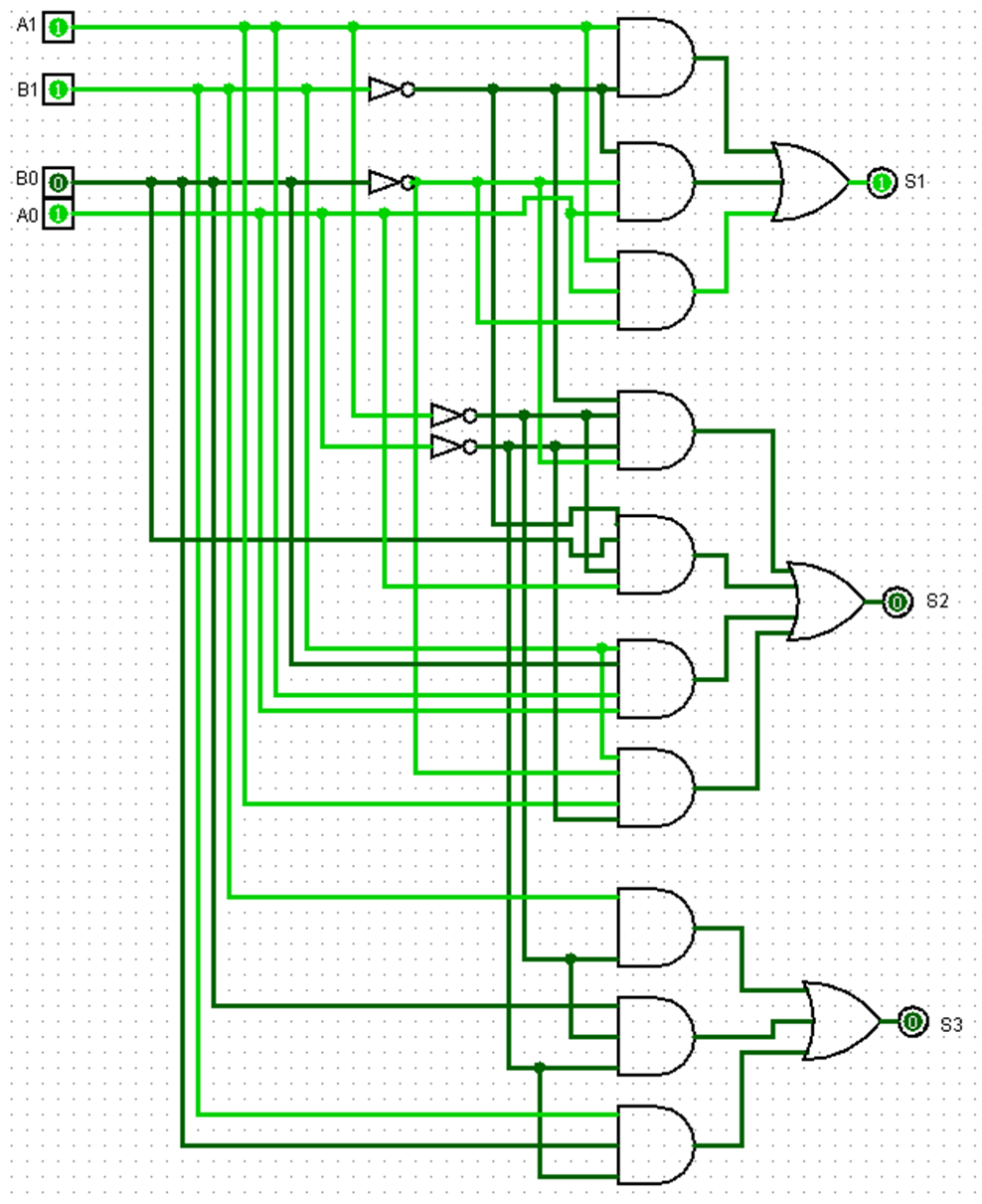 3 de 3
Comparadores nºs  2 Bits
A figura representa um exemplo para dois números de 2 bits.
www.ticmania.net
www.ticmania.net
Comparadores nºs  4+4 Bits
A figura representa um exemplo para dois números de 4 bits + 4 bits em cascata.
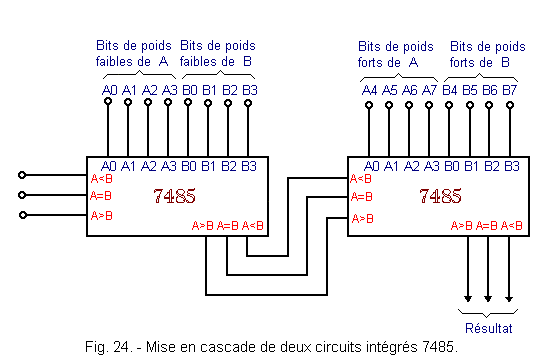 www.ticmania.net
www.ticmania.net